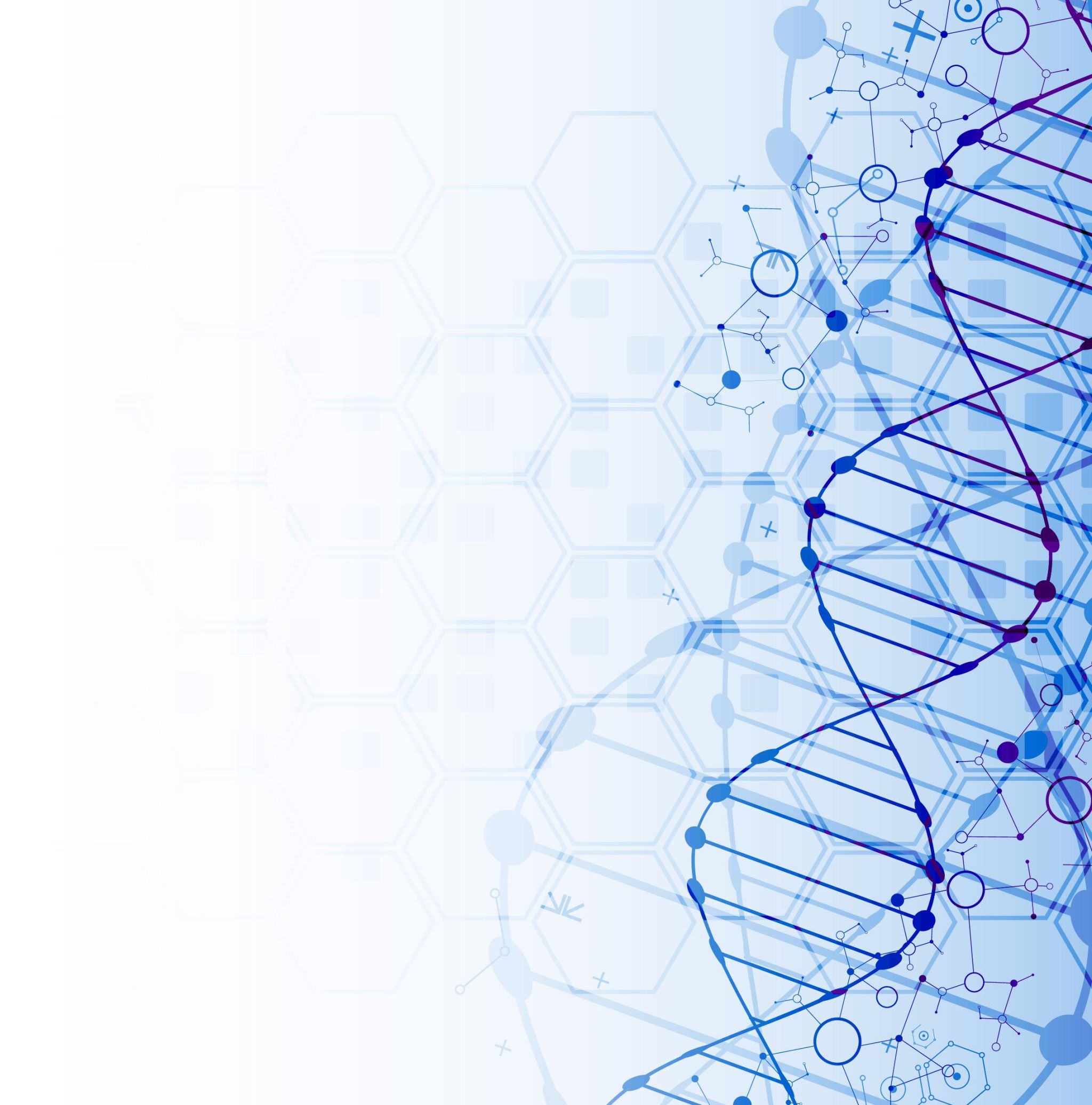 ANIE-IEASA WEBINAR(Implications of COVID-19 on Higher Education and Internationalisation in Africa): 02 July 2020
IMPACT OF CODIV-19 ON HIGHER EDUCATION IN AFRICA and FUTURE SCENARIOS
By
PAI OBANYA
A DISCUSSION IN TWO PARTS
2
PART A
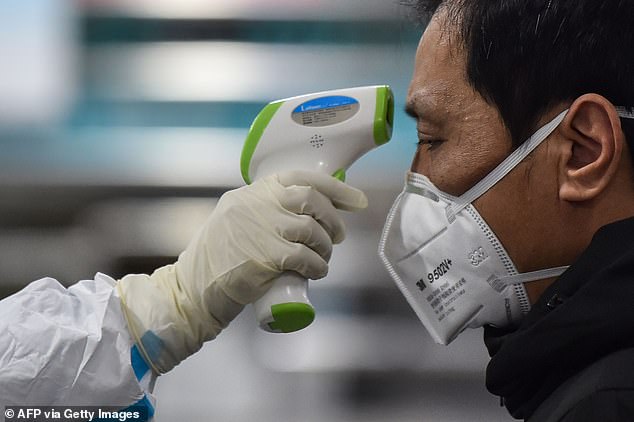 What has the pandemic done to higher education in Africa?
3
MAJOR IMPACT
4
Secondly:PROMOTION OF VIRTUAL LEARNING
5
TWO LESSONS FROM OUR ATTEMPTS TO GO VIRTUAL
1. For you to be properly ON-LINE, you would need to be firmly IN-LINE
2. HUMANWARE is needed to drive both HARDWARE and SOFTWARE
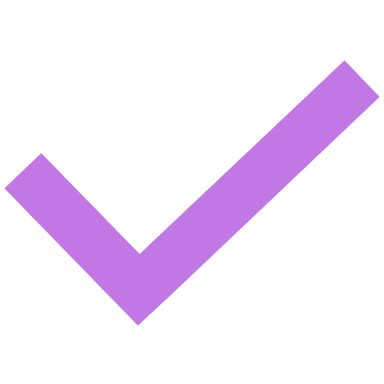 6
Thirdly, worsening of INEQUITIES
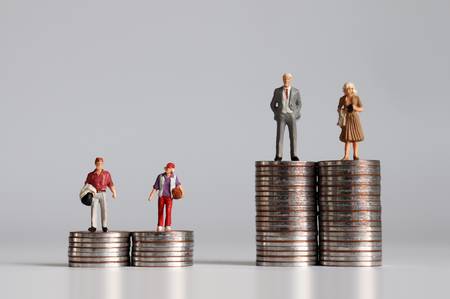 Socio-economic
Geographical
7
Fourthly: A CURRICULUM DEFICIT SYNDROME
8
Fifthly: SEVERE CUT-DOWNS
9
PART B: FACING THE FUTURE
10
ONEADDRESSING THE TRANSFORMATIONS NEEDS OF AFRICAN UNIVERSITIES
11
SIX MAJOR DIRECTIONS
1. Connecting with the SOCIAL LABORATORY
2. Greater attention to the RAF research model
3. Greater recognition of RESPONSIVE SOCIAL ENGAGEMENT for academic advancement 
4. Transforming the lecture from a FACE TO FACE activity to a MIND TO MIND ENGAGGEMENT
5. E-LEARNING PEDAGOGY as an integral part of career-long pedagogy training for academics 
6. Breaking the EQUITY DIVIDE in higher education
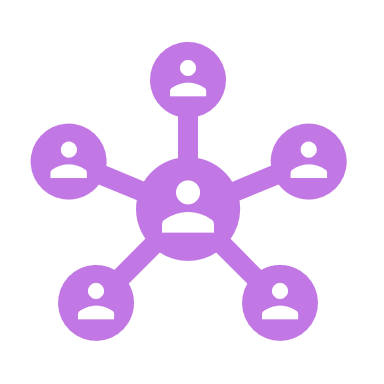 12
TWOPURSUIT OF INTERNATIONALISATION
13
(a): GUIDING PRINCIPLES
1. CODIV-19 has shown that the real world knows no physical/socio-economic/racial/technological boundaries
2. KNOWLEDGE is for adding value to human life-wherever/in whatever condition
3.To be profitable, internationalisation must promote GENUINE PATRNERSHIP
14
(b): CONCRETE ACTION
1. Placing African Universities (and African nations) IN –LINE so that they can effectively come ON-LINE
2. Strengthened partnerships with the private sector for sustainable HUMANWARE development
3. IN-COUNTRY and CROSS-COUNTRY fortification as starting point for African universities
4, ACADEMICE  EXCELLENCE AS INTERNATIONAL CURRENCY: pursing our mission devoid of fear and interference
5. GLOCALISATION
15
CONCLUDING with my model of INTERNATIONALISATION
16
EVERYONE CONTRIBUTING AND EVERYONE BENEFITING
AFRICA
EUROPE
MIDDLE EAST
GLOBAL POOL
ASIA/PACIFIC
LATIN AMERICA & CARRIBEAN
NORTH AMERICA
ASANTENI SANA
18